Les matières
Je m’appelle _____________________
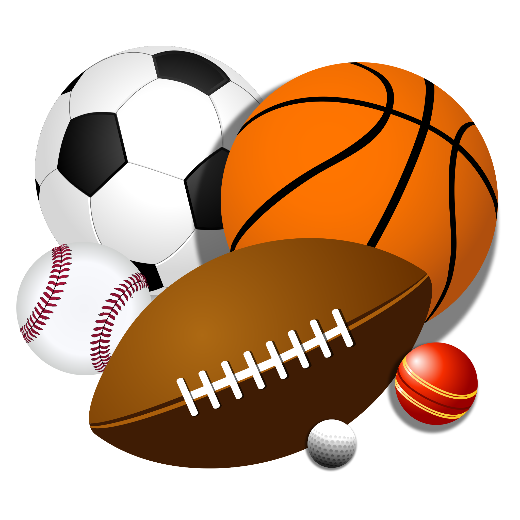 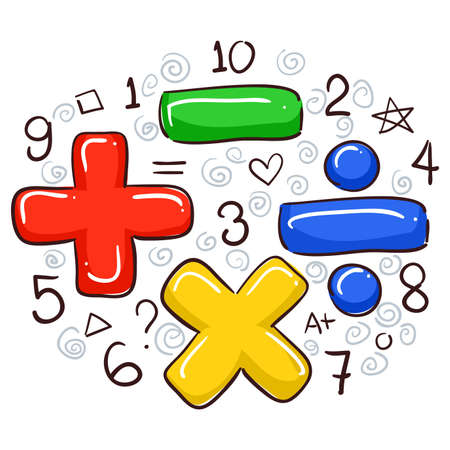 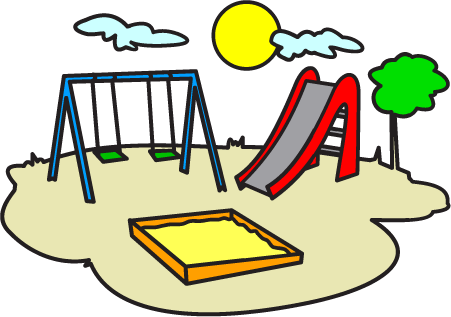 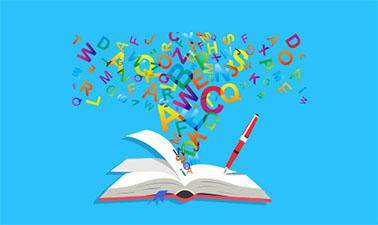 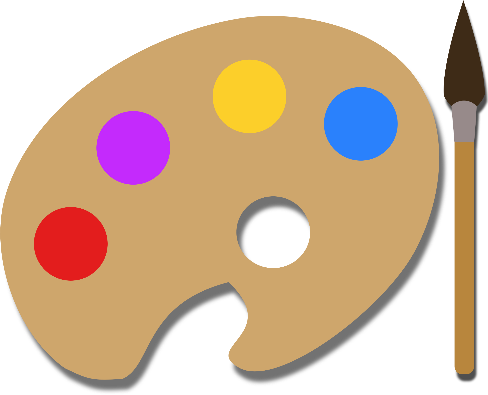 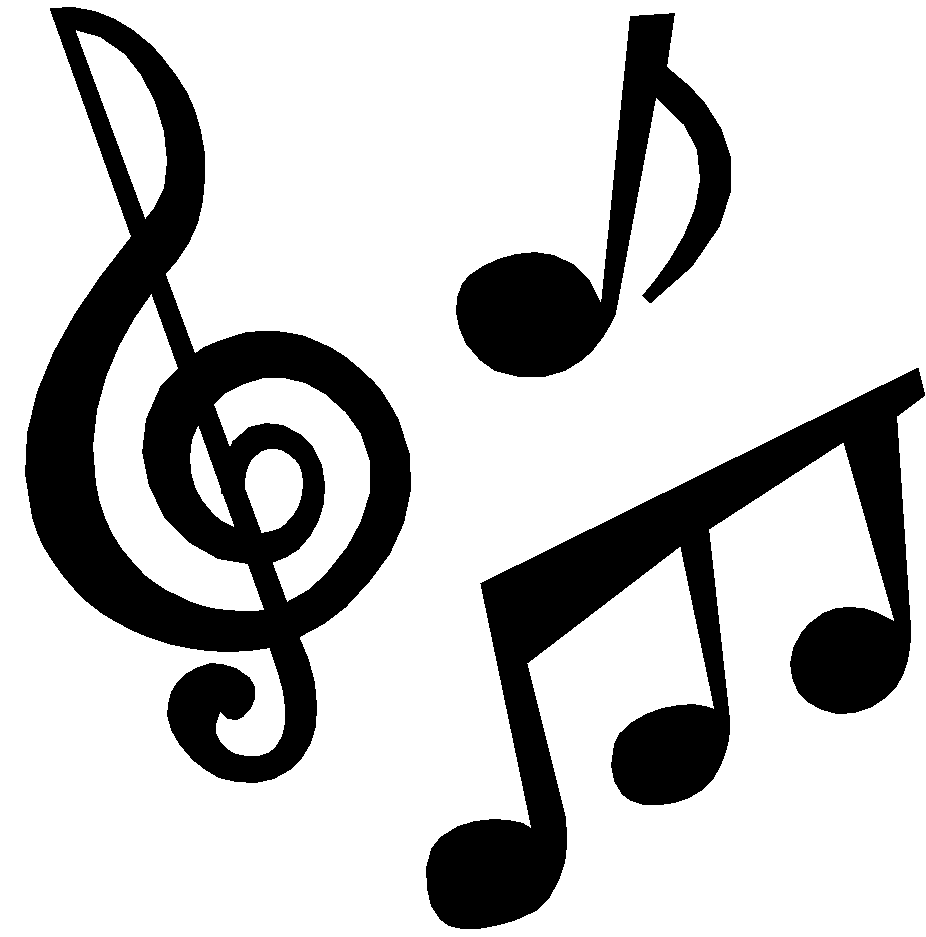 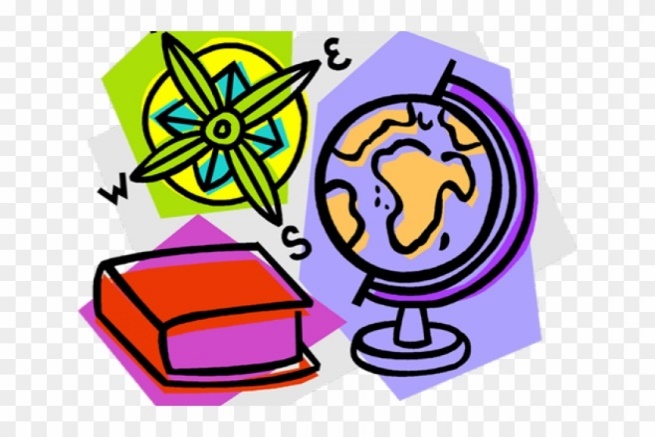 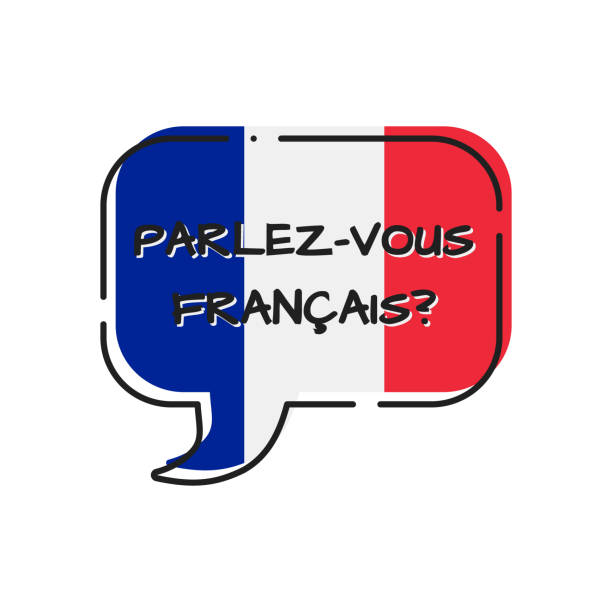 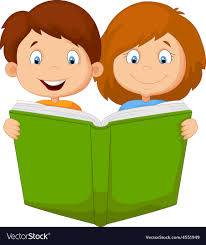 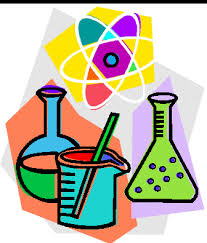 Les matières
Je m’appelle _____________________
Sondage:
Je m’appelle _____________________
1- Quelle matière préfères-tu?  2- Quelle autre matière préfères-tu?
9
8
7
6
5
4
3
2
1
La lecture
Les arts
plastiques
L’éducation physique
La récré
Les études sociales
Les maths
Les arts langagiers
Le français
La musique
Les sciences